EIC Dual-Radiator RICH
Geant4 (GEMC) simulation
Contribution of INFN-Roma to eRD14 - PID
(background: HERMES and CLAS12 RICH)
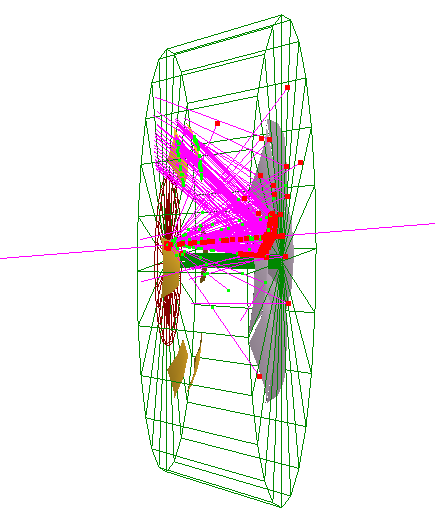 Feasibility study:
4 cm aerogel (n=1.02) & 160 cm C2F6 (or CF4) gas
  
Focusing mirror configuration 
    (focal­plane away from the beam, 
     reduced area and background)

-   RICH is in magnetic field (3T in the simulation)
Discrimination power for particle types
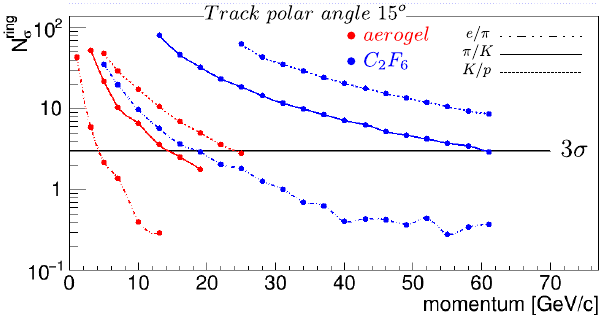 mirror R = 2.8 m
Photo-detector: spherical shape, 
8500 cm2 (per sector), pixel size 3 mm
6 sectors of 60° in azimuthal angle
Reconstruction by Inverse Ray Tracing algorithm. Improved clarity 
of aerogel and n = 1.02 allow pi/K separation up to 13 GeV/c at 3 sigma
1
[Speaker Notes: Pubblicazione ?]
EIC Modular RICH
Contribution of INFN-FE to eRD14 - PID
(background: CLAS12 RICH)
Fresnel lens focalization concept for 
a compact (short gap) device
Test beam of small EIC mRICH prototype Fermilab – April 16
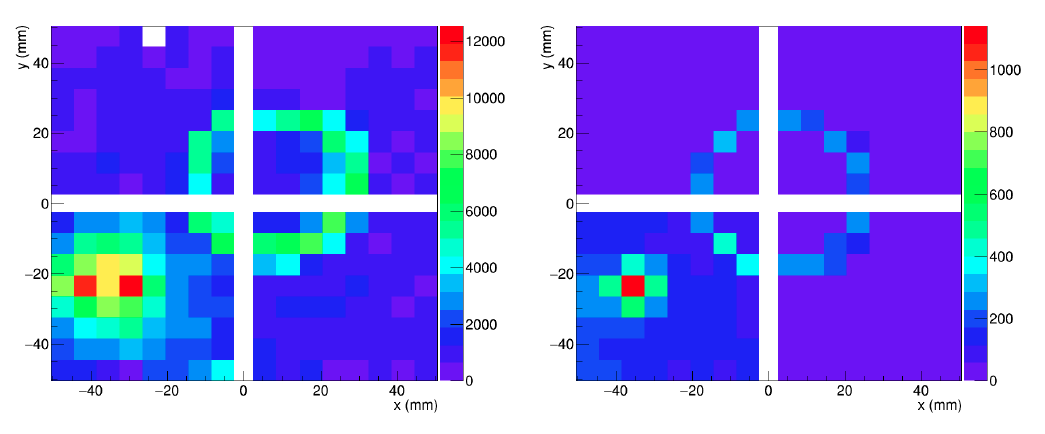 DATA
MC
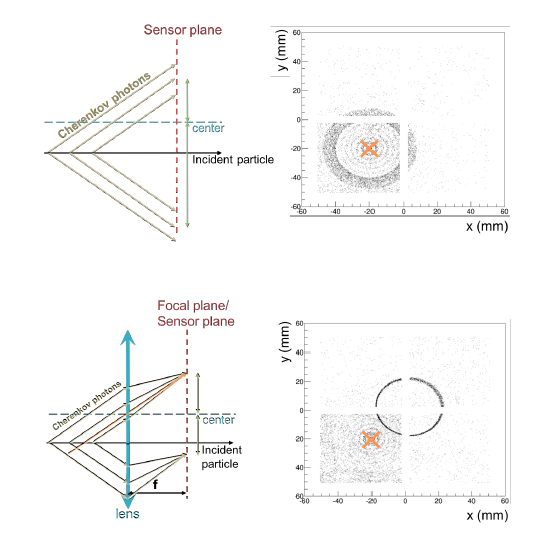 Impinging 
particles
Working on aerogel radiator, photo-sensors, readout electronics
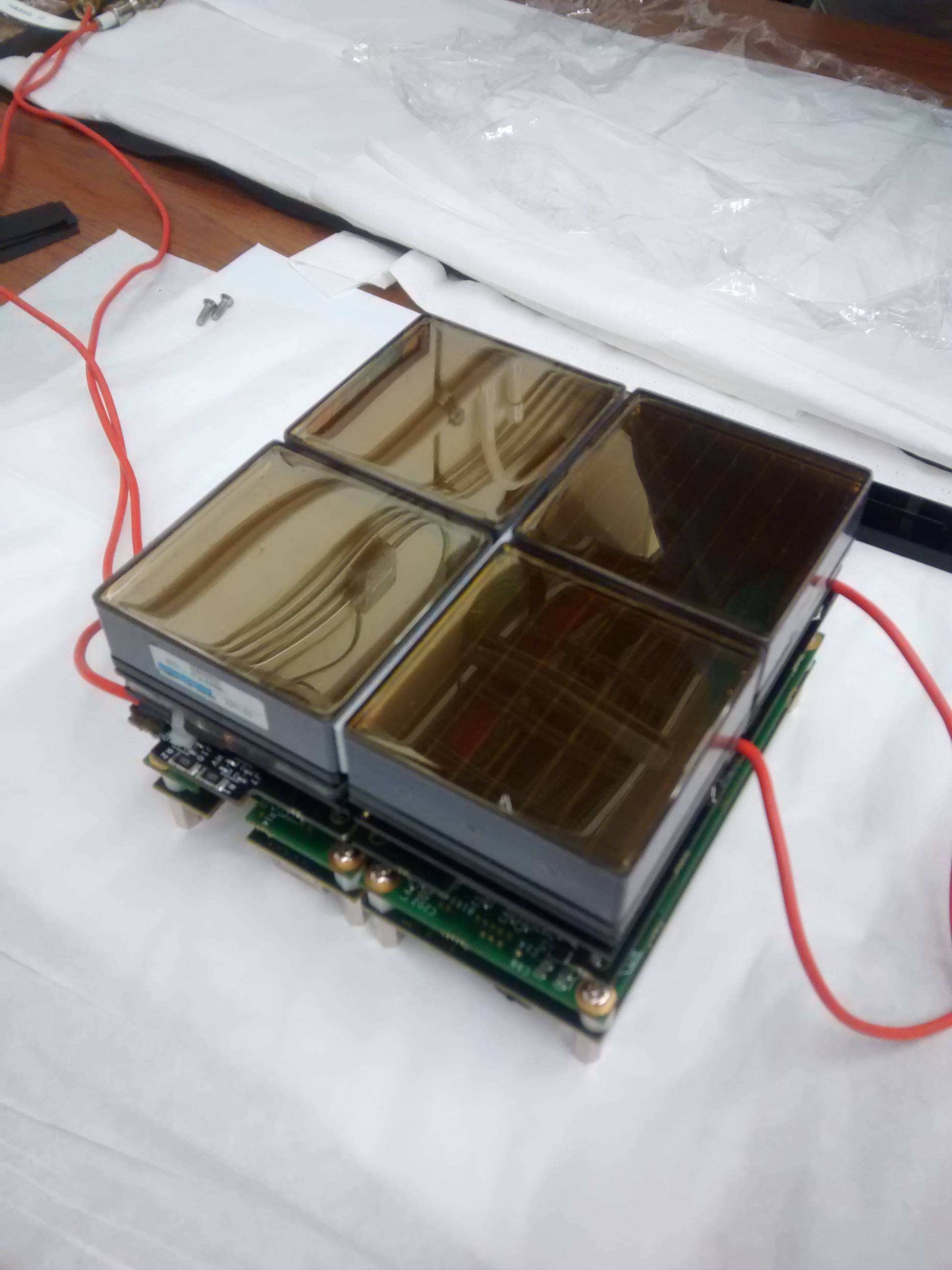 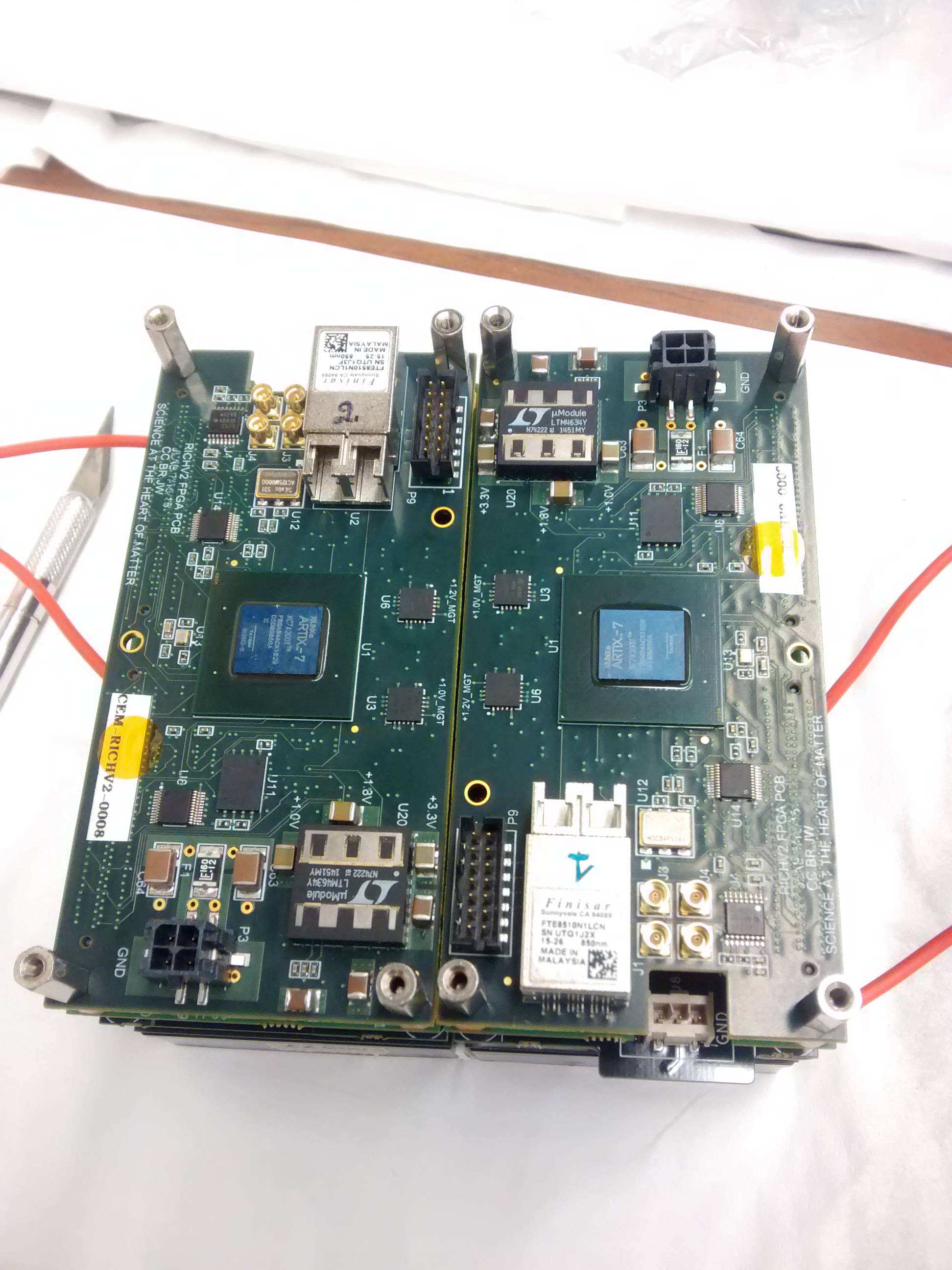 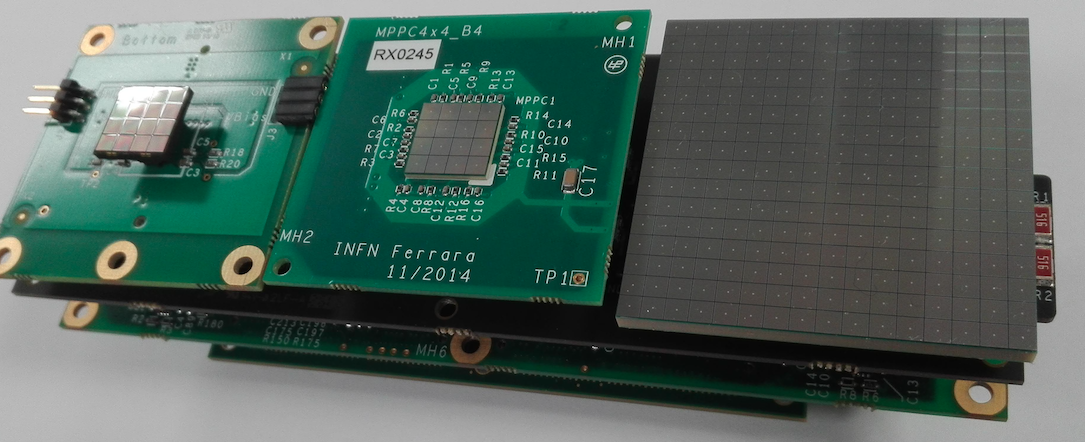 2
Magnet Field Cloaking Devices
Development at INFN-FE complementary to eRD2
(background HERMES target)
MgB2 bulk magnets
[K]
[A]
T
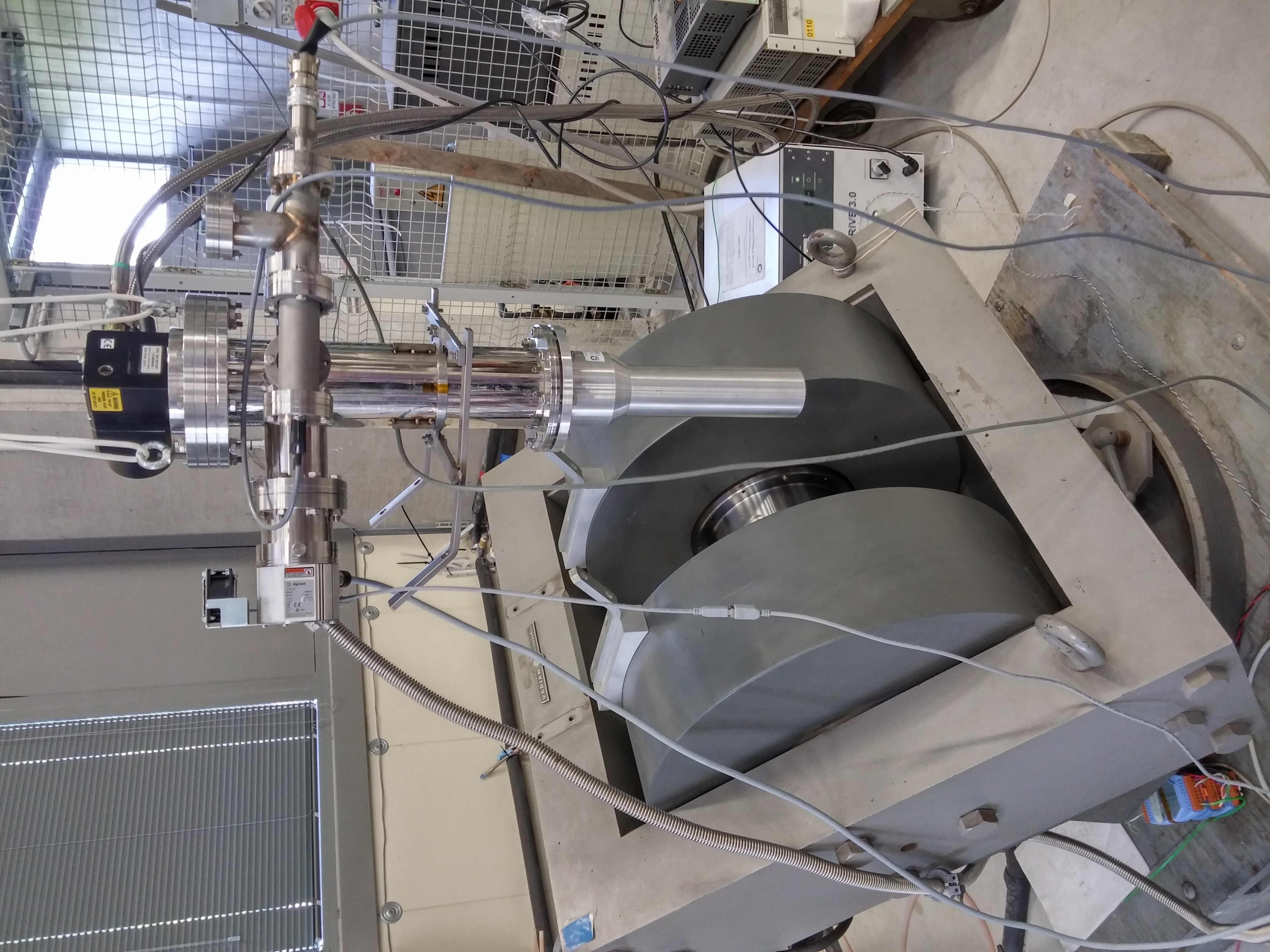 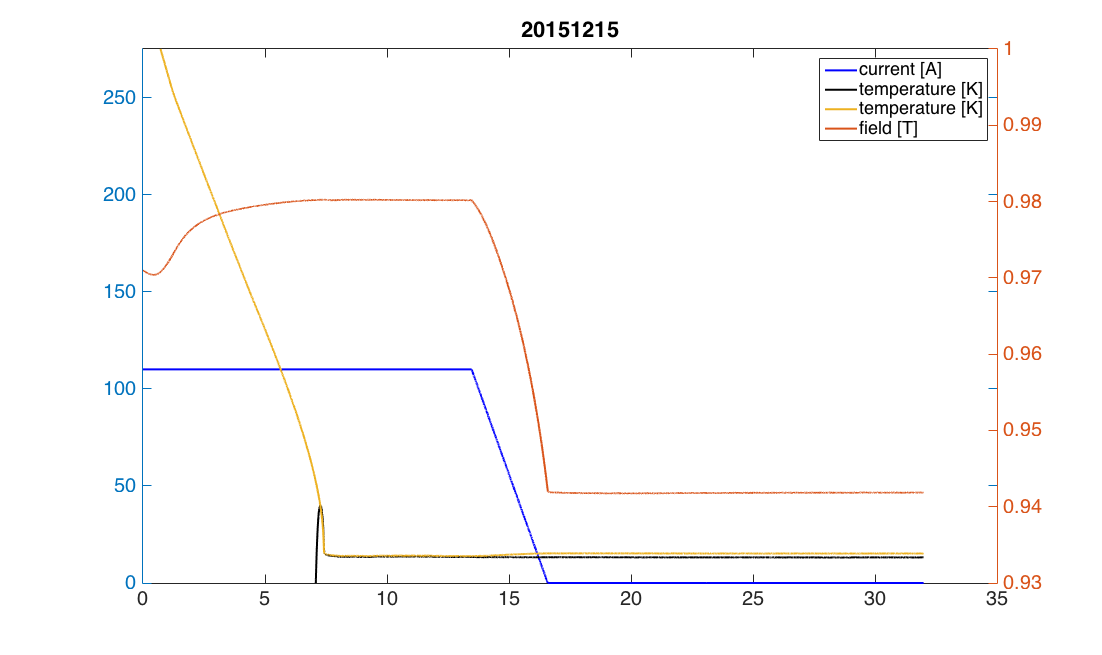 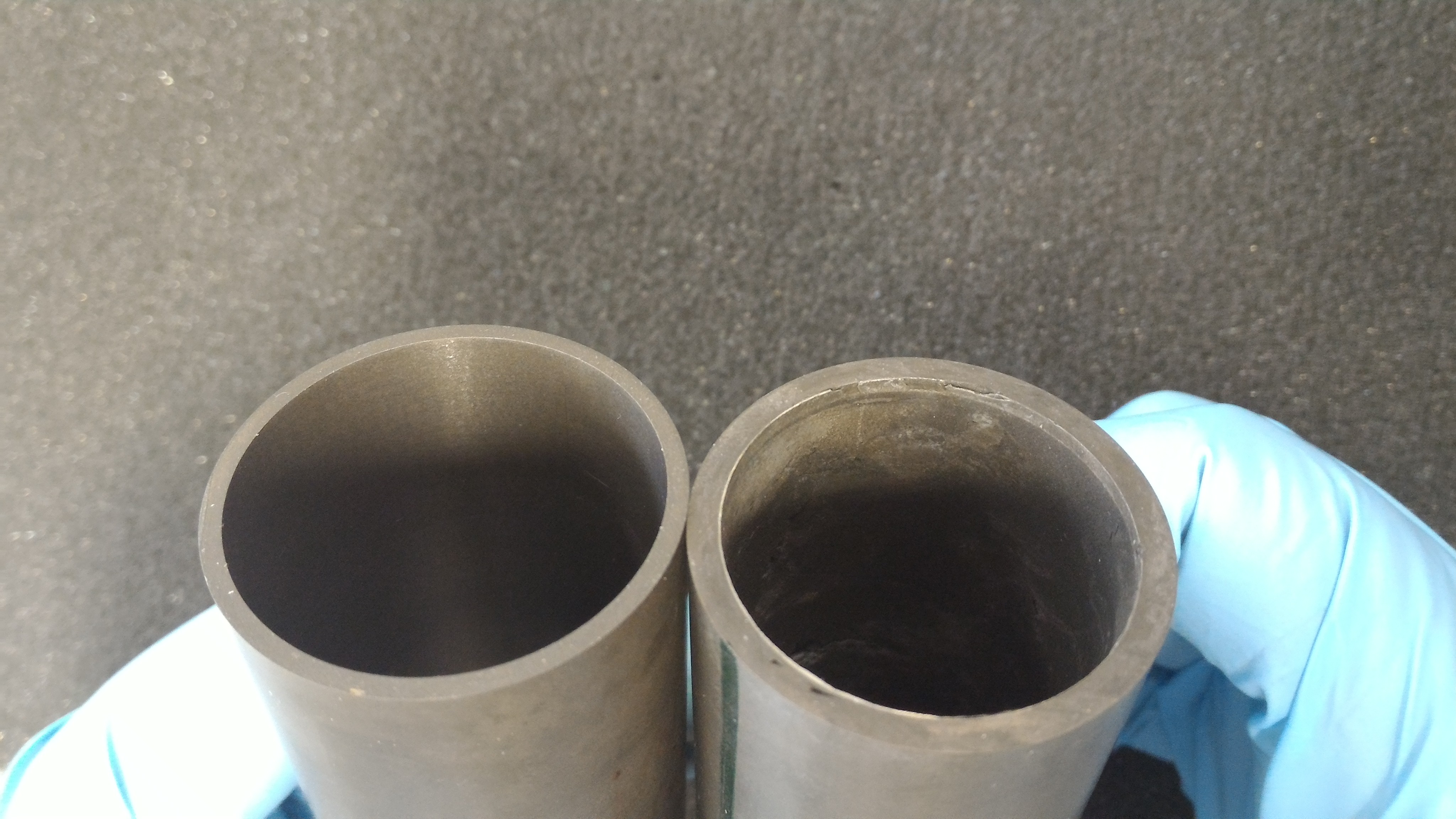 Magnetization test @ 1 T

      ✔    Dipole field obtained from a solenoid
      ✔    High efficiency
      ✔    Negligible degradation with time (~ month)
hours
3
[Speaker Notes: Aggiungere range di validita’ per fattorizzazione GPDs]